La salvación y el juicio de Dios
22
El día en que se acaba la paciencia de Dios
Gn 6~9, Mt 24:37~39
Himnario 189 (Cuán tiernamente Jesús)
Hoy aprender
1. Saber que Dios es paciente con el pecado, pero no para siempre.
Palabra
2. Decidir a vivir una vida distinguida del mundo sabiendo que ahora es la última época.
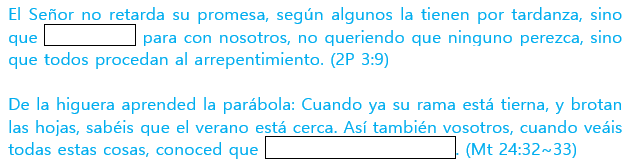 78
Palabra     Entender
Dios hizo caer el diluvio cuando el mundo estaba lleno de pecados. Incluso los piadosos descendientes de Set dejaron a Dios y se casaron con los descendientes de Caín y abandonaron a Dios. Dios advirtió al mundo del juicio del diluvio por estos pecados.
Dios ya había advertido al mundo, del juicio, a través de Enoc; y confirmó a través de la ascensión de Enoc que la advertencia era claramente de Dios. También advirtió a las personas del mundo a través de la longevidad inigualable de su hijo Matusalén (que significa ‘si él muere, vendrá’). También se incluyó en este período el período de la paciencia de Dios de 120 años, durante el cual Noé predicó la justicia y predijo el juicio al construir un arca. Los animales que entraron al arca por sí mismos durante días antes del diluvio fueron la última oportunidad para dar a las personas de esa época la ocasión de arrepentirse. Sin embargo, las personas aún ignoraban deliberadamente la gracia y las advertencias de Dios. Finalmente, llegó el día en que terminó la paciencia de Dios. En lugar de la misericordia de Dios, la santidad de Dios se reveló a través del juicio. En ese día temible, los pecadores entraron en pánico y se arrepintieron, pero la oportunidad nunca se volvió a dar. Finalmente, el diluvio desarraigó a todos los seres vivos que respiraron por la nariz en la tierra.
Incluso en nuestra época, Dios está advirtiendo la segunda venida del Señor y el juicio del fuego. Entonces, ¿cuáles son las señales que advierten que este juicio realmente sucederá? ¿Y qué tipo de vida deberíamos vivir?
Resumen de la lección
79
Palabra     Escríbelas en la tabla de tu corazón (Recitación)
Por lo cual el mundo de entonces pereció anegado en agua; pero los cielos y la tierra que existen ahora, están reservados por la misma palabra, guardados para el fuego en el día del juicio y de la perdición de los hombres impíos. (2P 3:6~7)
by which the world that then existed perished, being flooded with water. But the heavens and the earth which are now preserved by the same word, are reserved for fire until the day of judgment and perdition of ungodly men. (2P 3:6~7)
Subraya las palabras o frases clave en la Palabra.
1
¿Quiénes son los hombres impíos?
2
Palabra     Cambiar mi mente a la palabra
Busca en la palabra y escribe lo que les sucedió a los seres vivos en la tierra debido al diluvio (Gn 7:21~23).
1
80
En nuestra época, hay muchas señales del fin del mundo. Busca qué señales hay en la Palabra y escribe cinco o más (Mt 24:3~14).
2
Hemos visto señales en la Biblia sobre el fin del mundo. ¿Las personas de nuestra época buscan a Dios y tratan de acercarse? ó ¿Están tratando de encontrar y acercarse al pecado y alejarse de Dios? Piensa en las personas que te rodean y escríbelas.
3
Examina los documentos (periódicos, videos, etc.) sobre el fin del mundo que estás viviendo hoy en día, y en medio de esta circunstancia con qué tipo de corazón y aspecto debemos vivir nosotros los hijos de Dios.
4
81
Palabra     Aplicando a la vida
La palabra de hoy
(Escribir la Palabra)
La oración de hoy
(Gratitud / Arrepentimiento / Súplica)
D
Pr 1:25~26
L
Is 28:22
M
Mt 24:38~39
82
X
Lc 17:28~30
J
2Co 6:1~2
V
2P 3:6~7
S
2P 3:9
83
Alegoría
El peligro del futuro
Un día, muchos periodistas pidieron una conferencia de prensa especial para el fundador del Ejército de Salvación, general William Booth. Al aparecer el general Booth, le preguntó un periodista como si hubiera estado esperando que él apareciera en la conferencia de prensa.
“General, díganos su opinión sobre cuál es el mayor peligro para el futuro."
El viejo general respondió como un rayo, como si fuera inspirado por Dios.
“El mayor peligro que vendrá a este mundo es lo que la iglesia da al mundo. Dará un cristianismo filosófico que ofrece el perdón sin renacimiento y un cristianismo sin Cristo, un cristianismo sin el Espíritu Santo, la política sin Dios y el cielo sin el infierno.”
Mirad que nadie os engañe por medio de filosofías y huecas sutilezas, según las tradiciones de los hombres, conforme a los rudimentos del mundo, y no según Cristo. (Col 2:8)
84
Tengo una pregunta~
¿Por qué eligió a Israel entre tantos pueblos?
Después del diluvio de Noé, las personas olvidaron a Dios gradualmente y vivieron siguiendo a la carne. Construyeron la torre de Babel y rivalizaron con Dios (Gn 11). Cuando nadie conocía ni buscaba a Dios, Dios eligió un pueblo para testificar que Dios es el único Dios verdadero. Y a través de ese pueblo, hizo testificar a Dios, hizo que cumpliera la Biblia y naciera Cristo como el origen de la bendición.
Para mostrar el asombroso poder de Dios a través de un pueblo para mostrar a Dios vivo, se necesitaba un pueblo con menos número de personas (Dt 7:7). Por eso, Dios quería establecer un nuevo pueblo, no un pueblo existente, y eligió a Abraham como el antepasado de ese pueblo. Quizás en esa época, Abraham era el hombre de fe más digno. Y a través de Abraham, nació el pueblo de Israel de hoy en día.
También hizo que este pueblo habitara en el centro del mundo para mostrarle al mundo que Dios está con el pueblo de Israel. Por lo tanto, es la providencia de Dios guiar a Abraham a la tierra de Canaán, y reconstruir el pueblo de Israel en su propia tierra después de ser destruido 1900 años.
Algunas personas dicen que por qué Israel se ha convertido en un pueblo elegido de Dios, o que sería bueno que fuera nuestro pueblo. Pero si nos hubiéramos convertido en el pueblo elegido de Dios, no solo habríamos recibido gloria, sino también tribulación y persecución como el pueblo de Israel, para testificar que Dios está vivo. Israel es un pueblo para testificar a Dios, así que si Israel obedece a Dios, es bendecido, pero si desobedece, es castigado.
85